Interesseorganisasjoner som inkluderer hele befolkningen
Avdeling minoritetshelse og rehabilitering
Rådgiver Gro S. Lopez
Nasjonal strategi om innvandreres helse 2013-2017
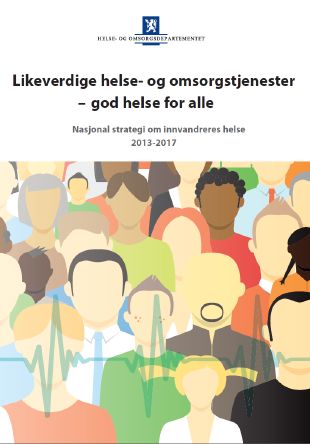 Likeverdige helse- og omsorgstjenester 
- god helse for alle
[Speaker Notes: Regjeringens strategi
Første politiske dokument om innvandrerhelse

Innvandring gir nye impulser og et kulturelt mangfold, men også noen utfordringer

Målet om likeverdige helse og omsorgstjenester utfordres både på grunn av språkproblemer, kulturelle forskjeller og at enkelte innvandrere har spesielle helse helseproblemer.

Dette kan skyldes flere forhold, også at vi mangler en del kunnskap for å tilrettelegge tjenester

Ambisjonen er at denne strategien skal bidra til å nå målet om å en likeverdig helse- og omsorgstjeneste.
En endring krever langsiktig utviklingsarbeid på flere områder. Denne strategien er en start.]
Likeverdige helse- og omsorgstjenester
Likeverdige tjenester betyr at alle har tilgang til tjenester av like god kvalitet, tilpasset den enkelte

Alle mennesker er likeverdige medlemmer av samfunnet, med lik rett til tjenester

Identifisere personers og gruppers behov; utvikle og tilpasse tjenester i samsvar med disse

Møte alle brukere individuelt
[Speaker Notes: Hentet fra Likestillings- og diskrimineringsombudet: Likeverdige offentlige tjenester
Likeverdige helsetjenester er et politisk mål i Norge. Helsearbeidere og deres ledere skal levere likeverdige tjenester til alle. Dette er pålagt av myndighetene, og inngår som en plikt i norsk lovgivning og i menneskerettighetene.
Se håndbok for tjenesteytere:
http://www.ldo.no/Global/Brosjyrer%20PDF/LDO_H%c3%a5ndbok_Likeverdige_til_trykk_10_10_111.pdf

For å gi likeverdige tjenester viser brukererfaringer, LDOs kunnskap om praktisk likestillingsarbeid, og ulike rapporter mot områder som: Lederansvar: En ledelse som innarbeider likeverdige tjenester i planer, budsjetter, rapportering, personalpolitikk, organisering og rutiner. Brukerinnflytelse: Brukeres behov, erfaringer og synspunkter har betydning i utforming og levering av tjenestene. Kunnskap: Ledere og ansatte har kunnskap om diskriminering og om likeverdige tjenester i praksis Tilgang: Alle som trenger tjenestene har lik tilgang. Informasjon: Informasjonen som gis til brukere og potensielle brukere er relevant og forståelig.]
God helse for alle
Skape et inkluderende samfunn der hele befolkningen deltar

Utjevne sosiale helseforskjeller

Iverksette tiltak for å møte særlige utfordringer for noen brukergrupper
[Speaker Notes: Det er ikke helsetjenesten alene som kan bidra til god innvandrerhelse men det er et tverrsektorielt arbeid og samarbeid mellom mange aktører
Utjevning av sosiale helseforskjeller er en viktig målsetting for Helsedirektoratets folkehelsearbeid og utgjør en viktig del av arbeidet for bedre innvandrerhelse og likeverdige tjenester. Sosial ulikhet i helse gjelder innad i innvandrerbefolkningen som i den norske befolkningen; det er store forskjeller mellom innvandrergrupper og til dels innad i gruppene. Noen av innvandrergruppene som for eksempel iranere har høyere utdanningsnivå enn den norske befolkningen.]
Kunnskap hos helse- og omsorgspersonell
Helsepersonell på alle nivåer skal:
ha kunnskap om ulike innvandrergruppers sykdomsforekomst og om kulturelle utfordringer 

tilrettelegge for god kommunikasjon med pasienter med ulik språklig bakgrunn

ha tilgang til oppdatert kunnskap om innvandreres helse og bruk av helsetjenester og benytte kunnskapen i utviklingen av tjenestene
[Speaker Notes: Regjeringen vil at: Nasjonal strategi]
Tilrettelegging av kommunikasjon via tolk
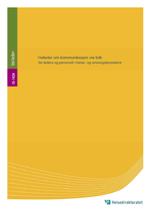 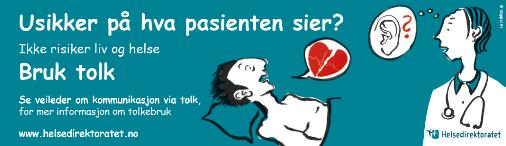 Veileder om kommunikasjon via tolk for ledere og personell i helse- og omsorgstjenestene (2011)

Helse- og omsorgspersonell har ansvar for å vurdere behovet for og bestille kvalifisert tolk i møte med pasienter/brukere med begrensede norskkunnskaper

Tolketjenester skal være en integrert del av helse- og omsorgstjenestene
[Speaker Notes: I forhold til språklige utfordringer er det viktigste å sikre riktig bruk av kvalifisert tolk i møte med personer med begrensede norskkunnskaper. Benytte anledningen til å reklamere for Helsedirektoratets veileder om kommunikasjon via tolk og kortversjonen av veilederen som kan lastes ned fra www.helsedirektoratet.no , temasiden innvandrerhelse
Å sikre god kommunikasjon er kjempeviktig for å kunne yte likeverdige tjenester
Lovgrunnlag: Pasientrettighetsloven
For at foreldrene skal forstå, er det nødvendig å bruke et felles språk, og derfor vil det i mange
tilfeller være nødvendig å bruke tolk. Tolk er imidlertid ikke alltid tilstrekkelig fordi kommunikasjon
handler om mye mer enn de ordene en bruker (Jareg, 2006; Ørvig, 2009; Berg, 2012; Berg &
Söderström, 2012; Söderström, 2012).]
Brukermedvirkning og representasjon
Retten til brukermedvirkning er lovfestet

Innvandrere må inkluderes og være representert i alle aktuelle fora; involvere innvandrere som ressurspersoner

Tilrettelegging og tilpasning av informasjon og kommunikasjon: sikre god forståelse

Kartlegge og involvere målgruppene i kommunikasjonsarbeidet

Vurdere andre aktiviteter og arenaer i tråd med andre/nye behov og livssituasjoner
[Speaker Notes: Retten til brukermedvirkning er lovfestet, blant annet i pasient-­ og brukerrettighets­loven (7) § 3–­1

All litteratur på feltet understreker betydningen av å tilrettelegge for kommunikasjon på en måte
som ivaretar både det språklige, det kulturelle og det situasjonelle. Hatton m.fl. (2003) beskriver hvordan måten informasjon om
funksjonsnedsettelsen gis på, er viktig for alle familier, men at informasjonsformidlingen har spesiell
betydning for foreldre med innvandrerbakgrunn. En del av disse foreldrene har lite kunnskap om
funksjonshemming og det er derfor av avgjørende betydning at de forstår den informasjonen som
gis. Informasjon må gis på et språk foreldrene forstår; ved bruk av tolk når det er nødvendig, og den
må omfatte støtte og formidling av kontakt med hjelpeapparatet.

Se Helsedirektoratets kommunikasjonsstrategi 2014-2018
Segmentere målgruppene og tilpasse tiltak og budskap for å treffe med kommunikasjonen]
Identifikasjon og gjenkjennelse
Interesse/bruker/pasientorganisasjoner må tilpasse seg et mangfold i befolkningen slik at flere kan identifisere seg med og kjenne seg igjen i organisasjonen/tiltakene

Dette kan blant annet handle om bildebruk og om aktiviteter som er «typisk norske»
[Speaker Notes: Når
organisasjonsdeltakelsen blant innvandrere er relativt lav, kan noe av forklaringen være at
organisasjonene er etablert ut fra norske interesser og at måten organisasjonene fungerer på følger
noen mønstre som ikke nødvendigvis er universelle. Mange innvandrere sier da også at de ikke føler
seg hjemme i disse «norske organisasjonene» hvor deltakelsen er basert på medlemskap, at
virksomheten foregår i bestemte former og at organisasjonene ledes av valgte ledere.]
Kunnskap og informasjon
Bygge videre på aktuell kunnskap om utviklingshemmede og andre funksjonsnedsettelser blant personer med innvandrerbakgrunn

Brukerundersøkelser og andre undersøkelser ekskluderer ofte personer med innvandrerbakgrunn

Hjelpeapparatet/helsetjenestene må bli bedre på å informere om interesseorganisasjonene
[Speaker Notes: Forskningen om innvandring og funksjonshemming har økt i omfang det siste tiåret, og særlig i norsk
sammenheng er det gjennomført flere studier av innvandrerfamilier med funksjonshemmede barn
og deres møte med hjelpeapparatet. Torunn Arntsen Sørheim gjennomførte studier i det pakistanske
innvandrermiljøet på slutten av 1990-tallet (Sørheim 2000), men det tok mange år før det kom
studier som omhandlet flere etniske miljøer og et bredere sett av problemstillinger (Fladstad & Berg,
2008, Söderström, Kittelsaa & Berg 2011; Kittelsaa & Berg, 2012; Berg, 2012).
Imidlertid sier de som representerer førstelinjetjenesten at de i liten grad
informerer om interesseorganisasjonene, og at dette både gjelder overfor innvandrerfamilier og
andre. På helsestasjonen er de mest opptatt av det som angår barns helse og utvikling, og de som
arbeider med kommunale tjenester gir uttrykk for at det er mest viktig for dem å sikre at de ulike
tiltakene kommer på plass.]
Vi er et stykke på vei…
Flere gode eksempler på tilrettelegging; Diabetesforbundet, Blindeforbundet og Kreftforeningen

Veldig positivt at NFU vil rekruttere flere medlemmer med innvandrerbakgrunn; bra med brosjyre oversatt til aktuelle språk

Vi må fortsette med enda mer systematisk tilrettelegging